Bringing Self-Supervised Learning to Radio Galaxy Surveys: A Novel Approach with MeerKAT MGCLS
E. Lastufka
M. Audard, O. Bait, M. Dessauges-Zavadsky, M. Drozdova, T. Holotyak, V. Kinakh, D. Piras, O. Taran, D. Schaerer, S. Voloshynovskiy
Self-supervised learning is crucial for training foundation models
Evaluate
Train
Morphology classification
SSL network
Data (images)
Similarity search
Redshift prediction
Anomaly detection
Hayat et al 2021
Cosmology in the Alps – E. Lastufka
19-Mar 2024
3
Galaxy Zoo SDSS (scales vary)
What is a foundation model
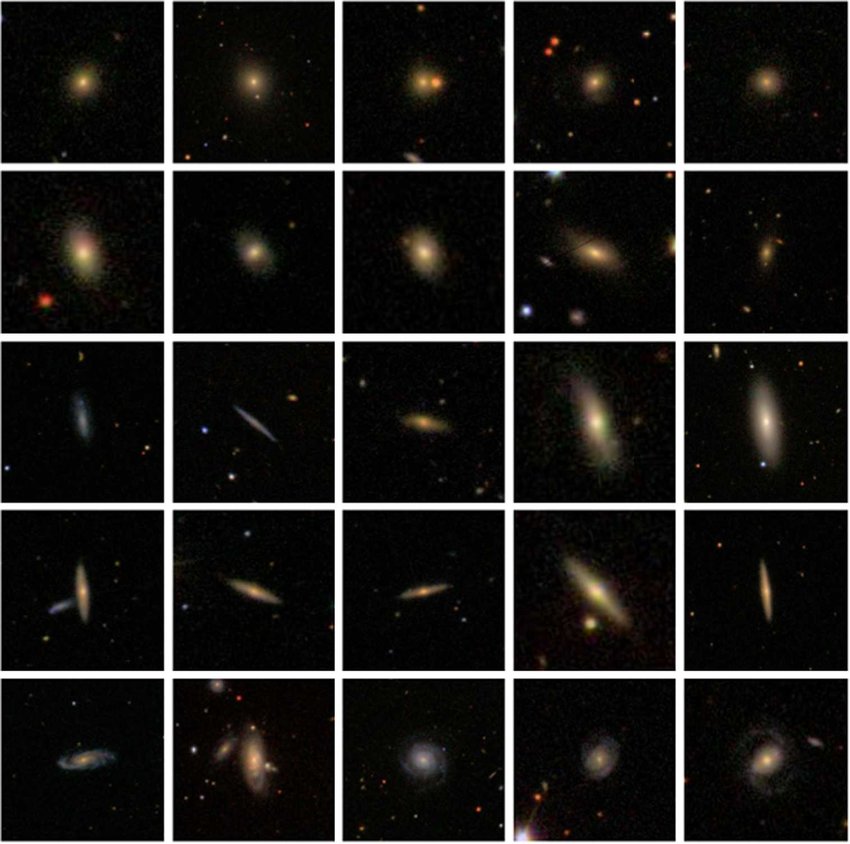 Evaluate
Train
Morphology classification
SSL network
Data (images)
Similarity search
Redshift prediction
Anomaly detection
Cosmology in the Alps – E. Lastufka
19-Mar 2024
[Speaker Notes: Figure:  https://link.springer.com/article/10.1007/s10509-019-3540-1  Zhu et al 2019

424x424 pixel
GZ2 Scaled to 0.02*petroR90_r arcsec per pixel]
Current foundation models in astronomy
Cosmology in the Alps – E. Lastufka
19-Mar 2024
180”
Radio Galaxy Zoo (VLA)
Galaxy Zoo SDSS (scales vary)
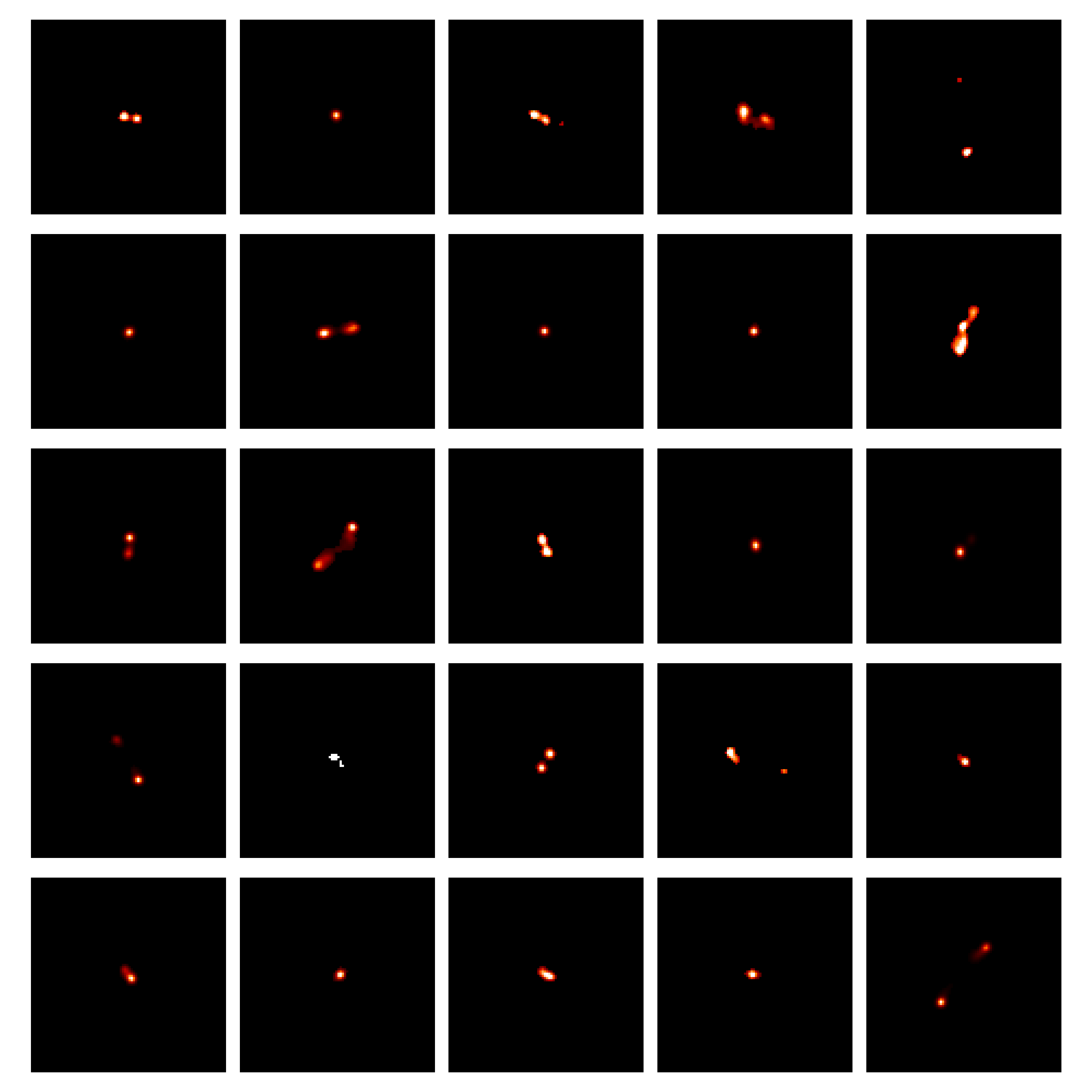 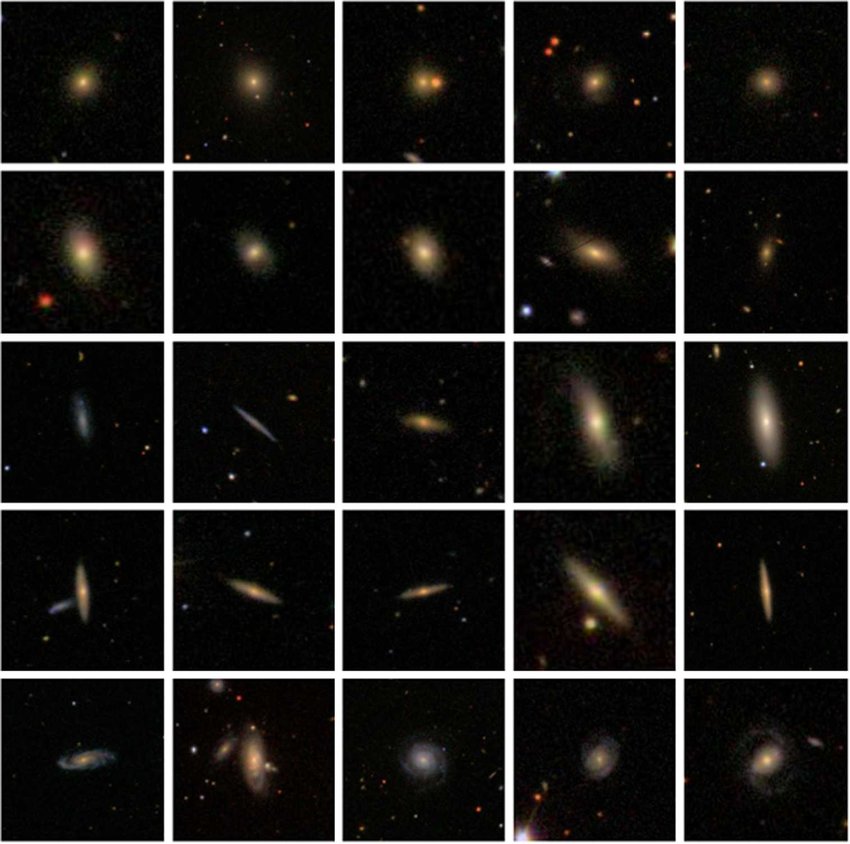 Cosmology in the Alps – E. Lastufka
19-Mar 2024
MeerKAT L-band
Cosmology in the Alps – E. Lastufka
19-Mar 2024
Can we train multi-purpose foundation models with pipeline data?
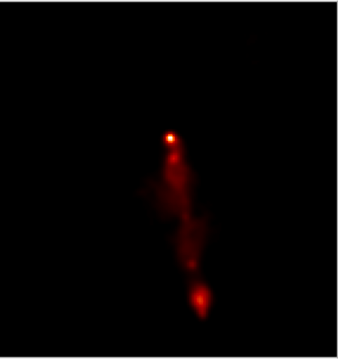 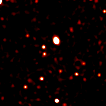 Cosmology in the Alps – E. Lastufka
19-Mar 2024
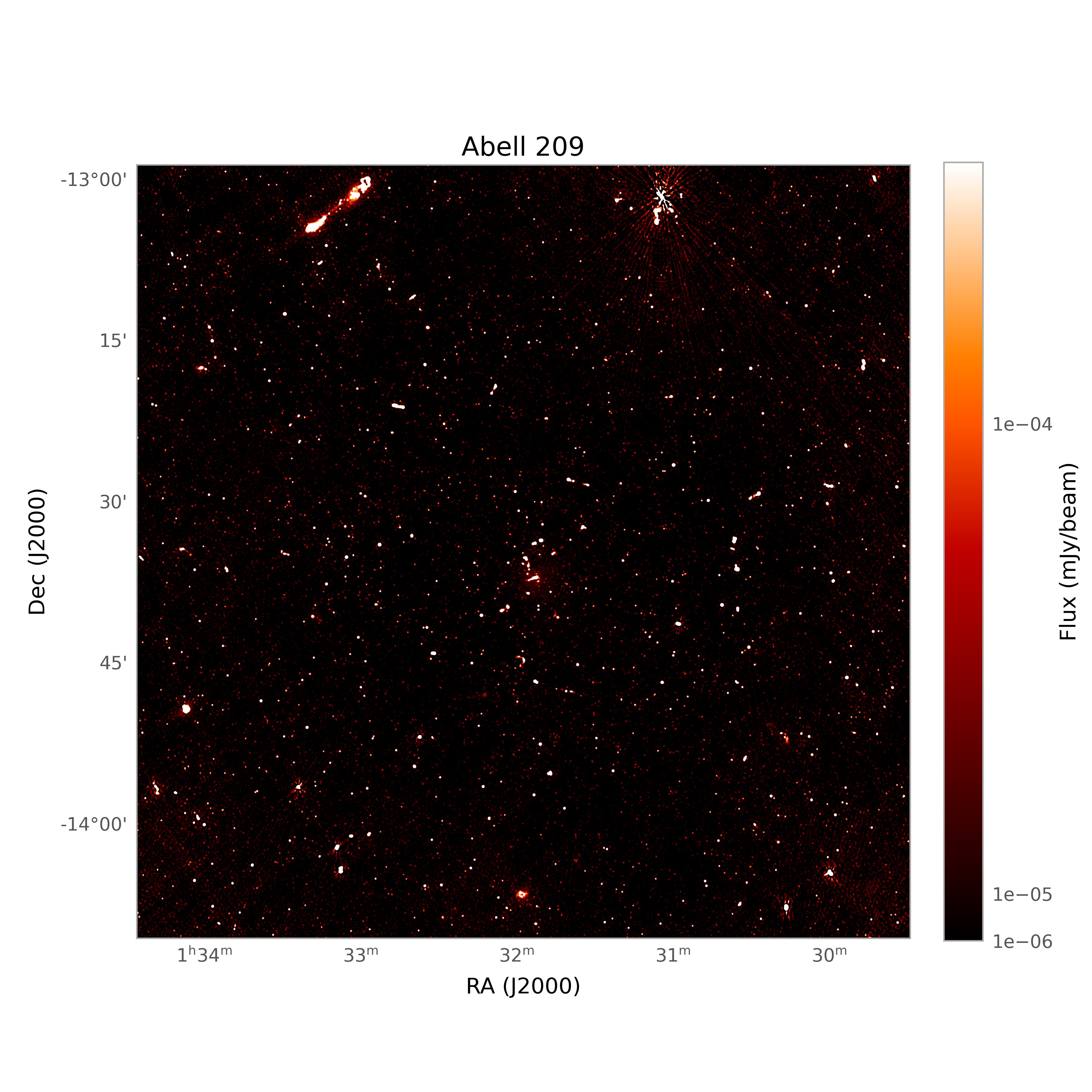 MeerKAT observations of 115 galactic clusters
Wide-field 1.2 degree images
~20,000 crops of pixel size 256 x 256 
Continuum CLEAN images
Cosmology in the Alps – E. Lastufka
19-Mar 2024
[Speaker Notes: MGCLS crop size about 5 arcmin]
Knowledge distillation with no labels: DINO
Cosmology in the Alps – E. Lastufka
19-Mar 2024
Can SSL create representations that characterize source-rich MeerKAT data?
Evaluate
Train
Compact source count
Source catalogs
SSL network (DINO)
Data (continuum CLEAN images)
MIGHTEE and MiraBest hand-labelled
morphologyclassification
Cosmology in the Alps – E. Lastufka
19-Mar 2024
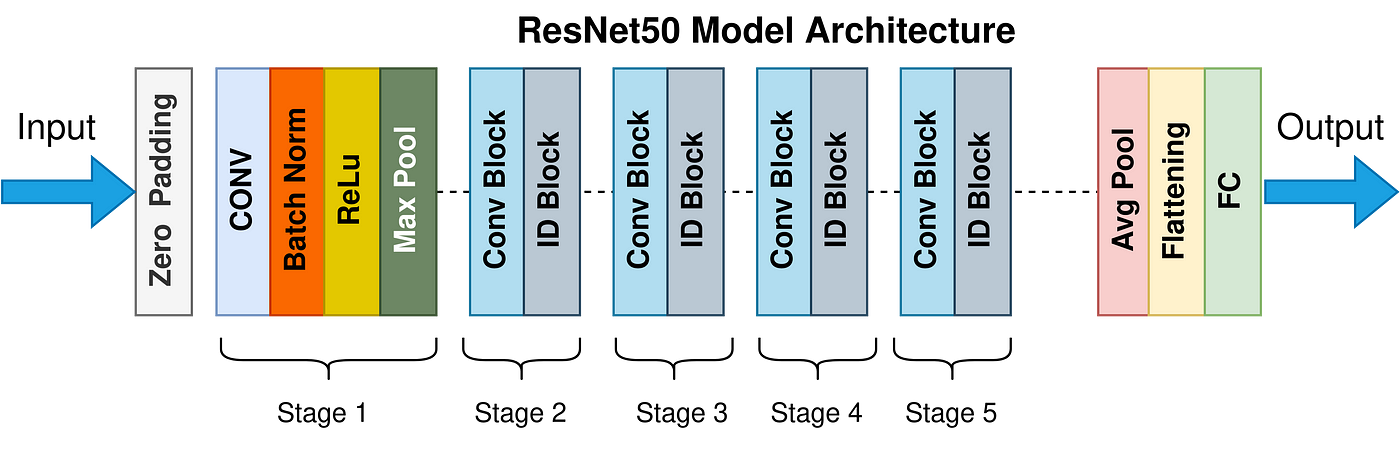 Backbone networks
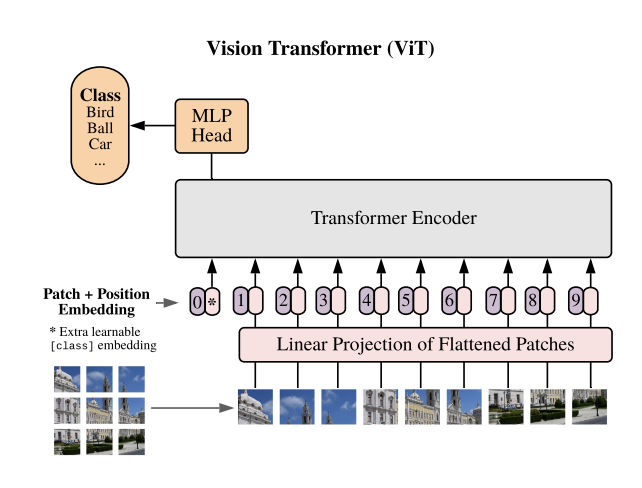 22-Jan 2024
Cosmology in the Alps – E. Lastufka
[Speaker Notes: Image sourcehttps://www.google.com/url?sa=i&url=https%3A%2F%2Ftowardsdatascience.com%2Fthe-annotated-resnet-50-a6c536034758&psig=AOvVaw1Sba2c8EJxtmXISlLZPXZu&ust=1705417884381000&source=images&cd=vfe&opi=89978449&ved=0CBUQjhxqFwoTCMDCs_PW34MDFQAAAAAdAAAAABAD

Vit source: https://paperswithcode.com/method/vision-transformer]
Visualizing emerging properties: what does the network see?
Head 2
Head 1
Attention mechanism of Vision Transformers allows us to inspect which features in an image are important to different attention heads
Our model has 6 attention heads
Image 1
Image 2
Lastufka et al. 2024
Cosmology in the Alps – E. Lastufka
19-Mar 2024
Data
Label
Evaluation: compact source count prediction
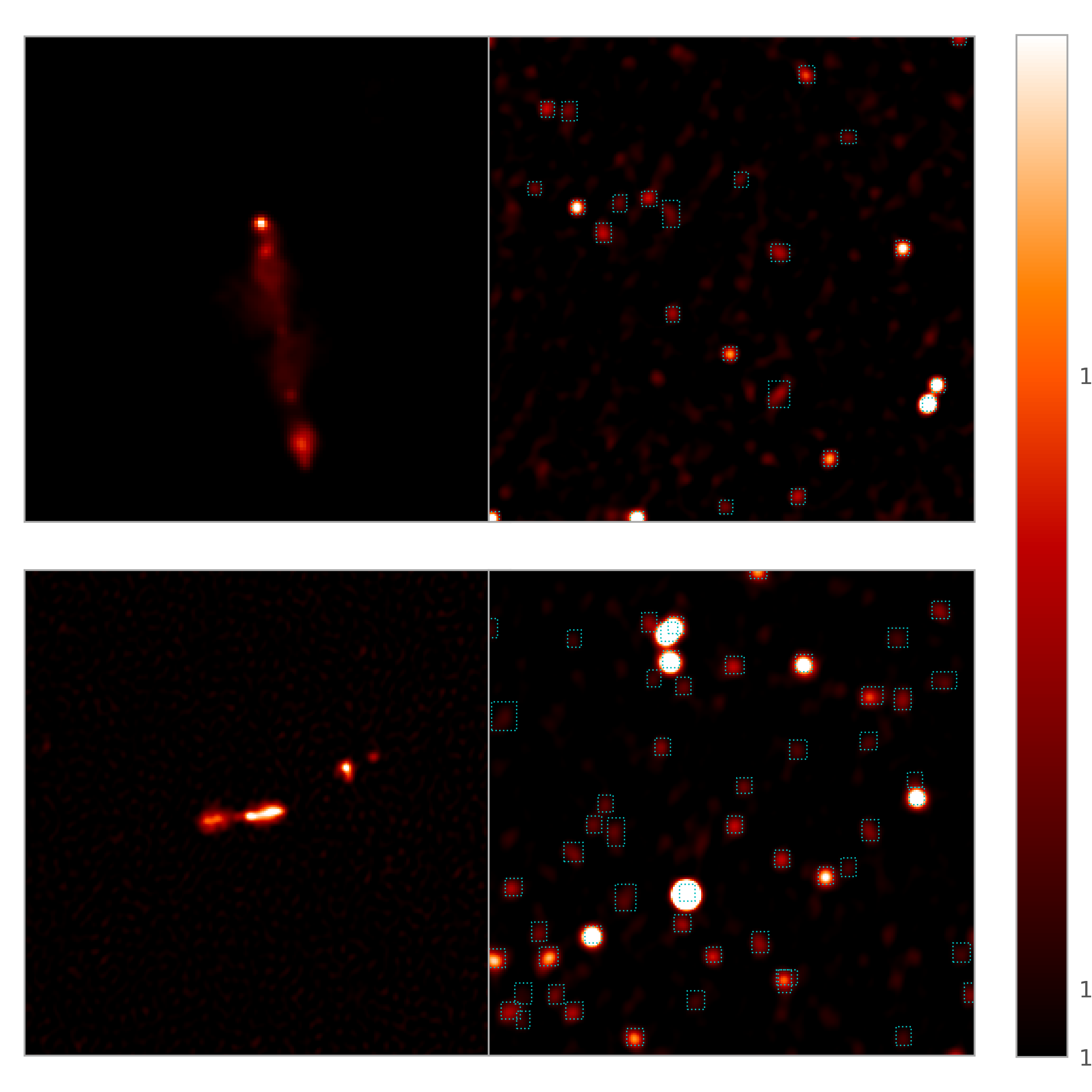 24
Labels are from compact source catalog (pyBDSF)
Task: predict source count with image as input
Metric: mean squared error (MSE), the lower the better
35
19-Mar 2024
Cosmology in the Alps – E. Lastufka
[Speaker Notes: Mention no fine-tuning was done]
Training data
Web images
Multi-source radio
Radio galaxies
Optical galaxies
Evaluation: compact source count prediction
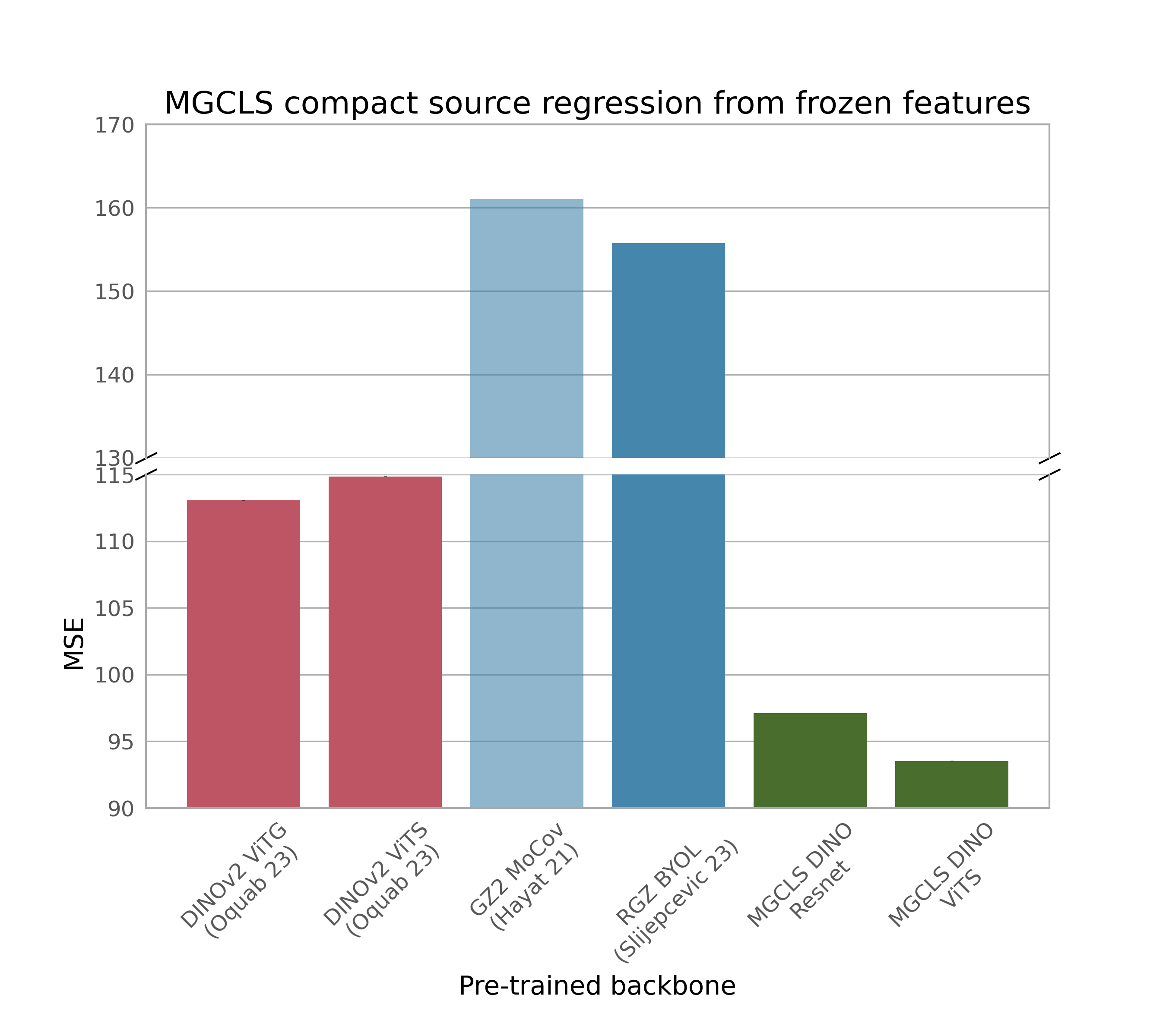 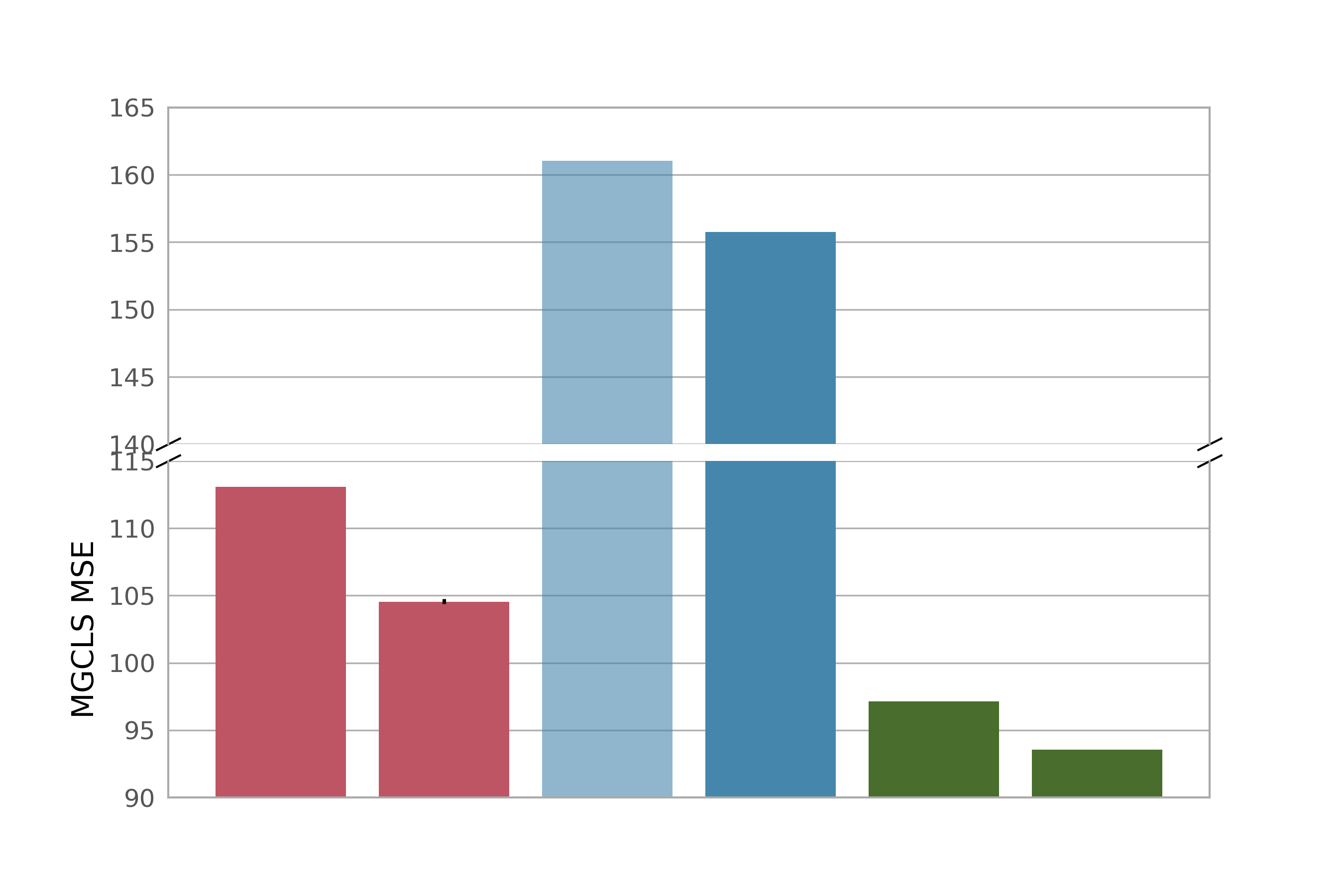 Lastufka et al. 2024
19-Mar 2024
Cosmology in the Alps – E. Lastufka
Training data
Web images
Multi-source radio
Radio galaxies
Optical galaxies
Evaluation: compact source count prediction
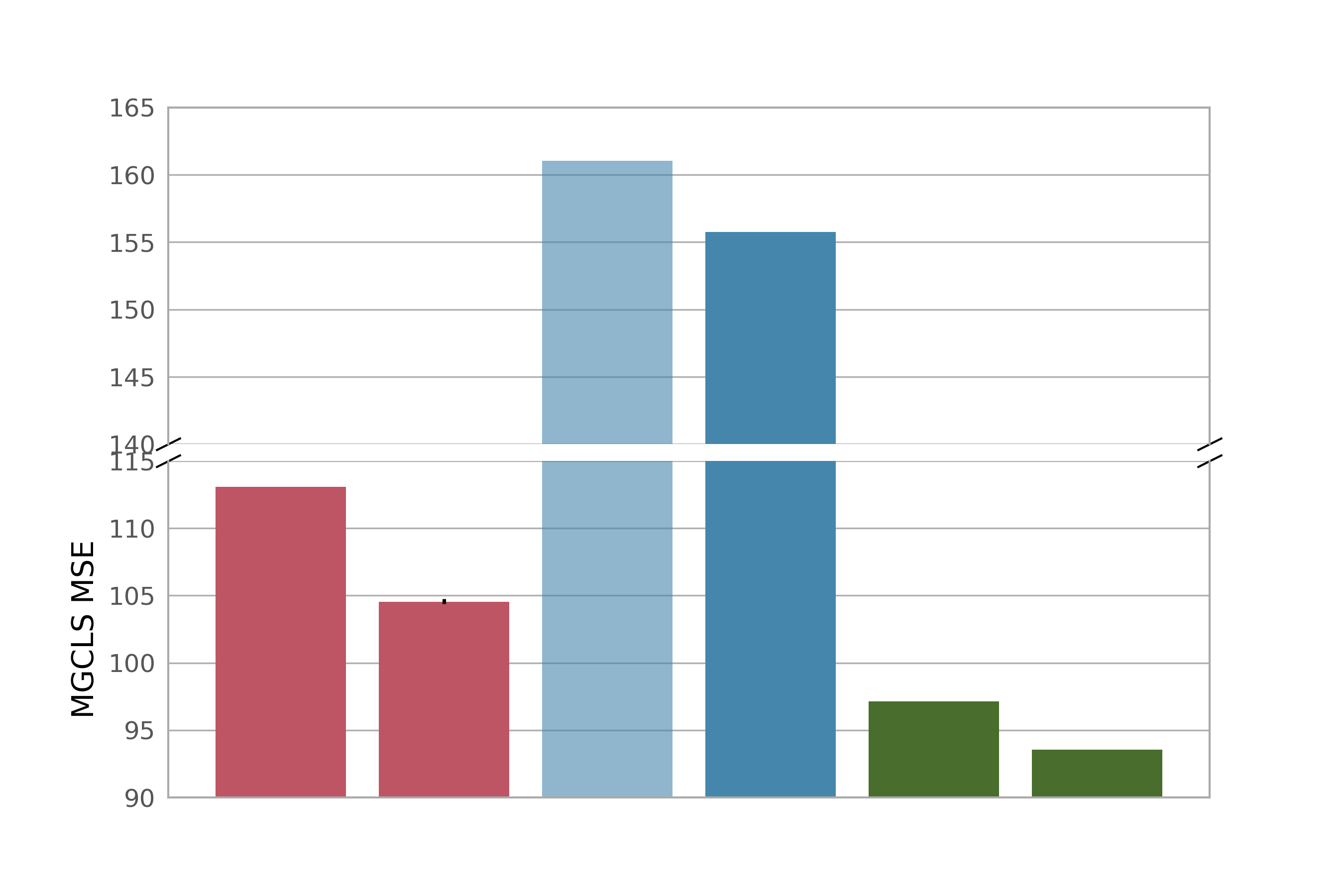 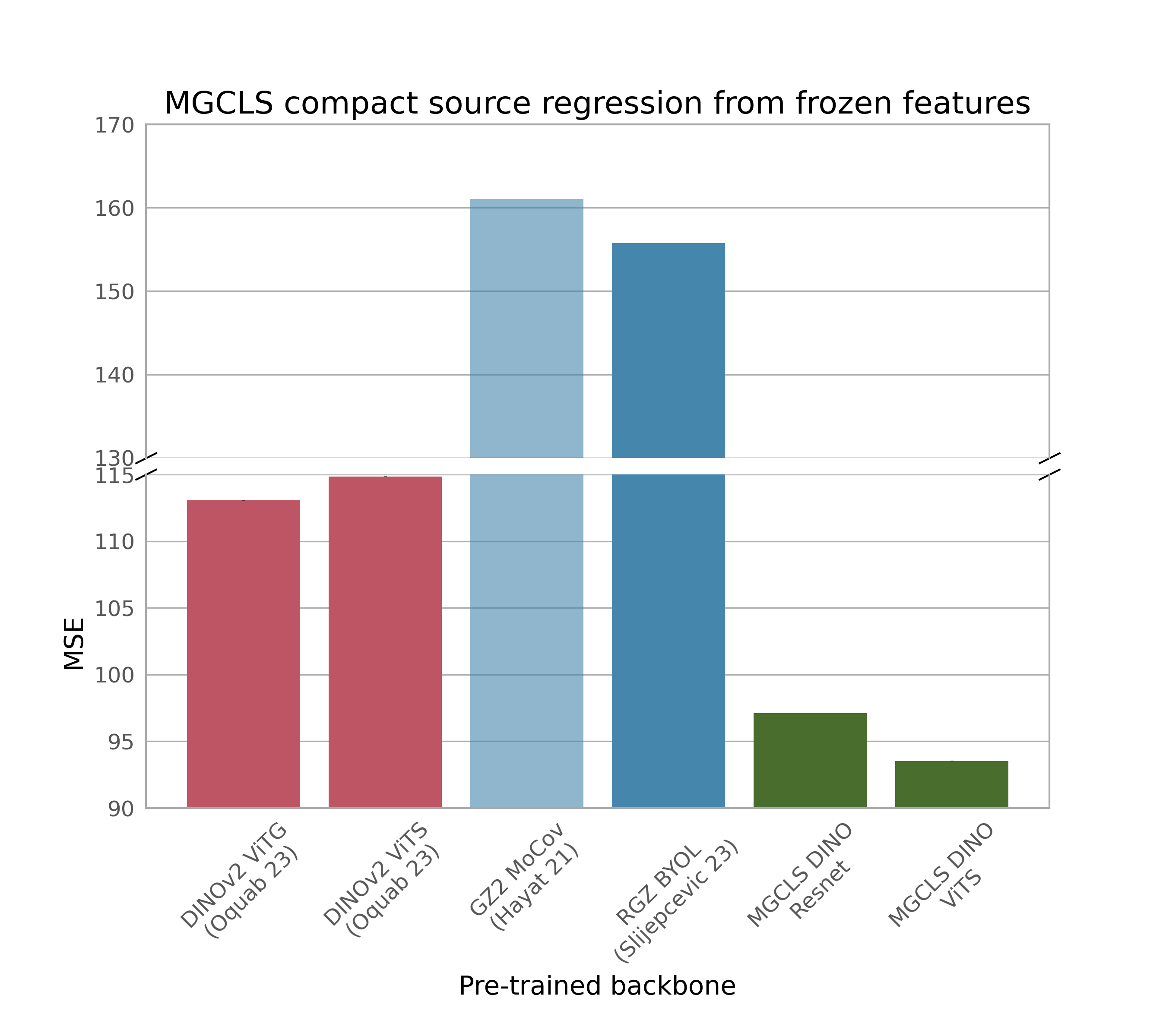 Backbones trained on curated, single-galaxy images cannot perform this task!
Lastufka et al. 2024
19-Mar 2024
Cosmology in the Alps – E. Lastufka
Training data
Web images
Multi-source radio
Radio galaxies
Optical galaxies
Evaluation: compact source count prediction
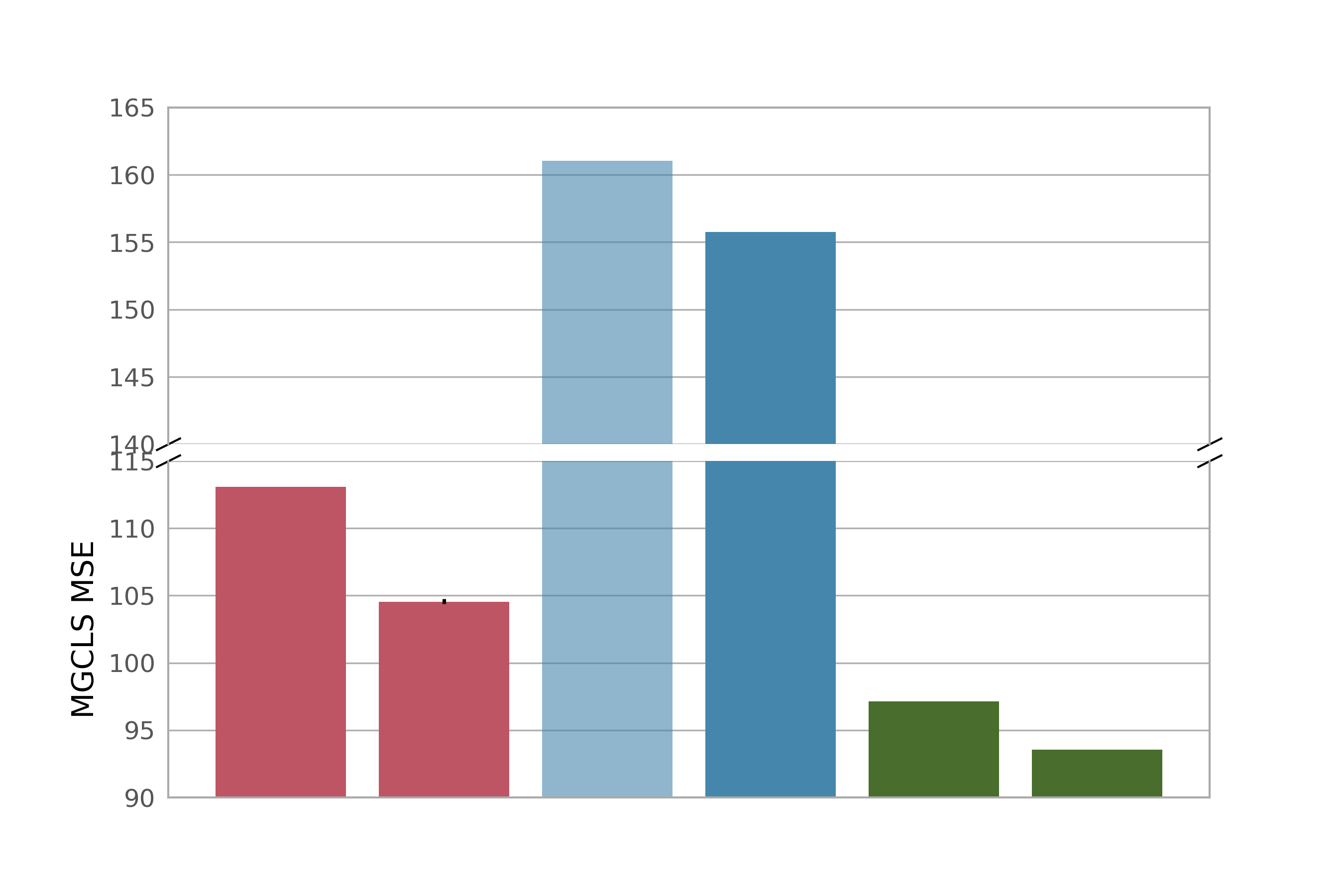 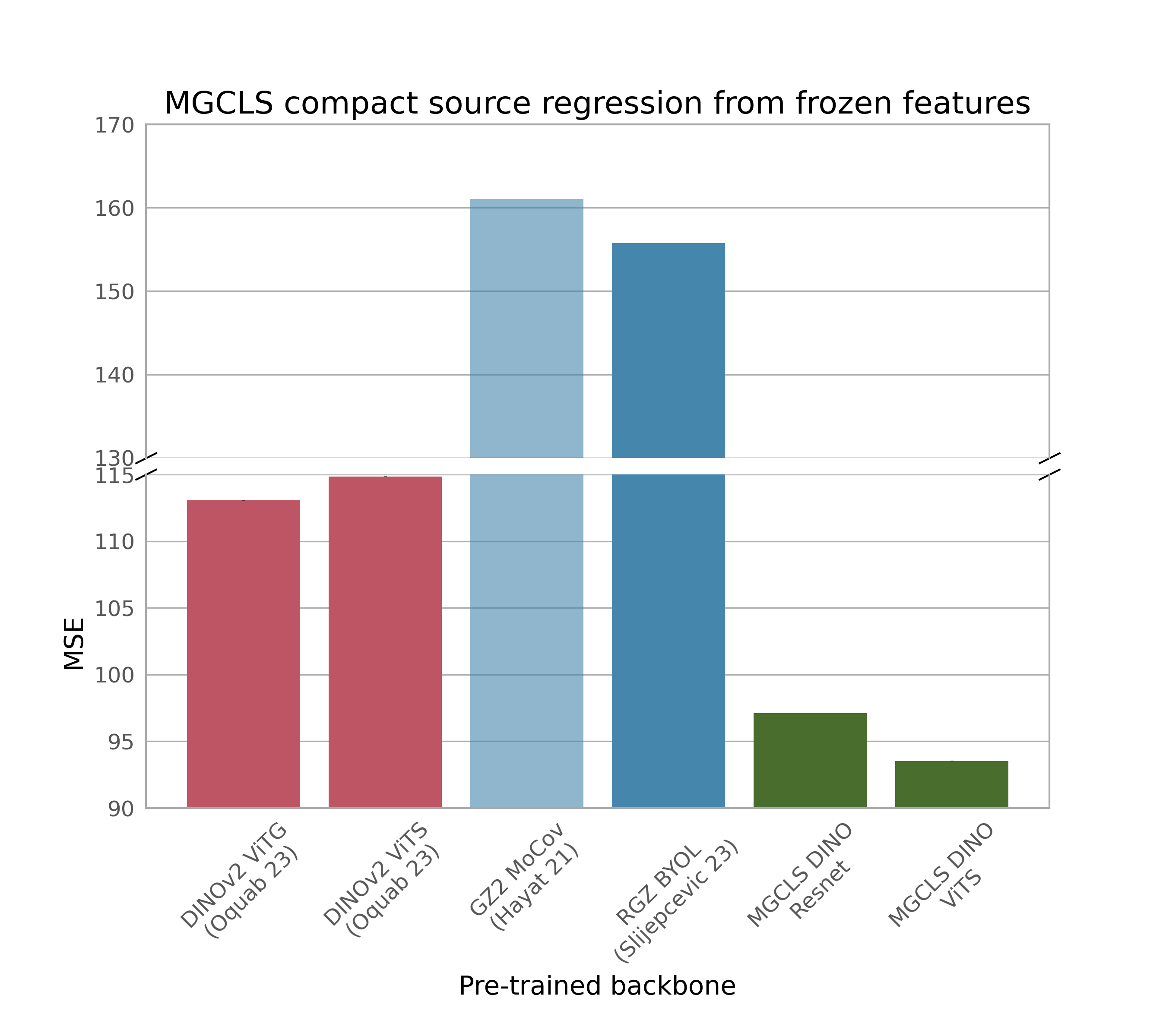 Domain-specific training data is best for this task
Lastufka et al. 2024
19-Mar 2024
Cosmology in the Alps – E. Lastufka
Can the network do more than one thing?
19-Mar 2024
Cosmology in the Alps – E. Lastufka
Data
Label
Evaluation: FRI/FRII galaxy morphology classification
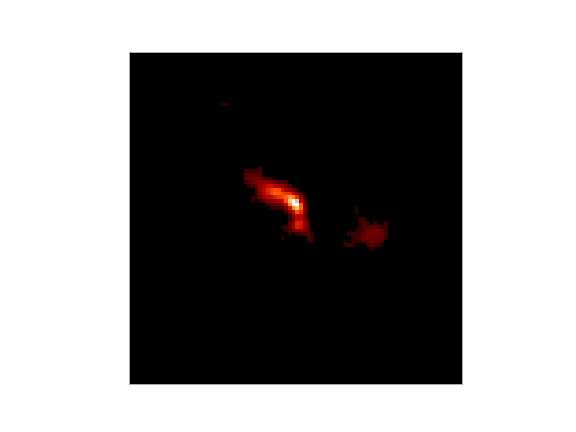 FRI
Public MiraBest dataset from VLA images
Metric: Test set error (1-accuracy), lower is better
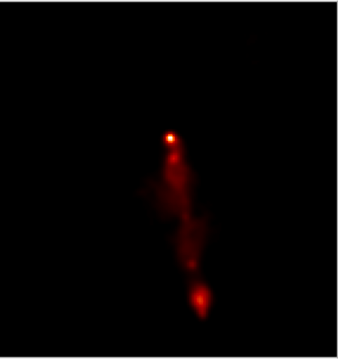 FRII
19-Mar 2024
Cosmology in the Alps – E. Lastufka
Training data
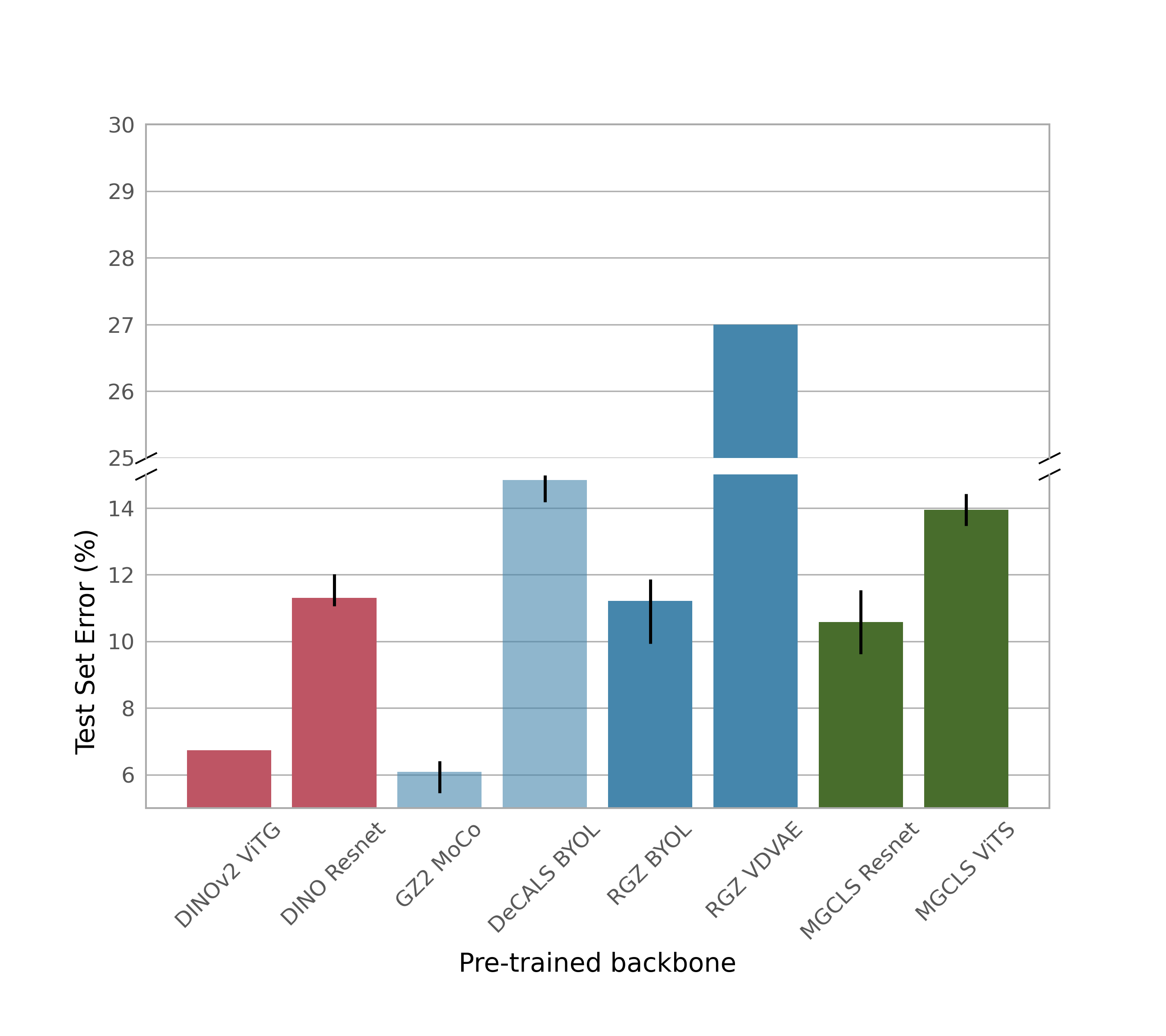 Web images
Multi-source radio
Radio galaxies
Optical galaxies
Evaluation: FRI/FRII galaxy morphology classification
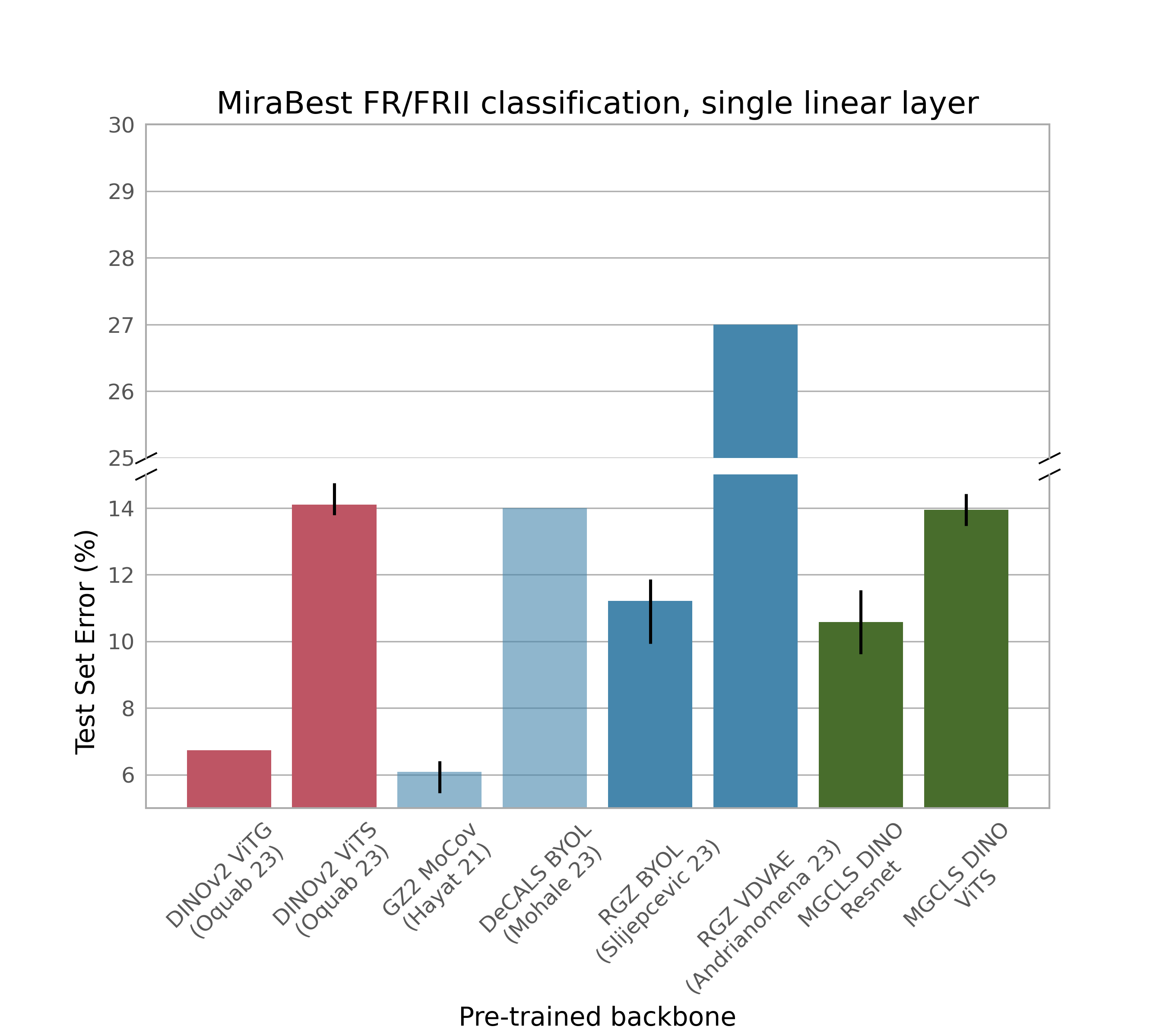 Lastufka et al. 2024
19-Mar 2024
Cosmology in the Alps – E. Lastufka
Training data
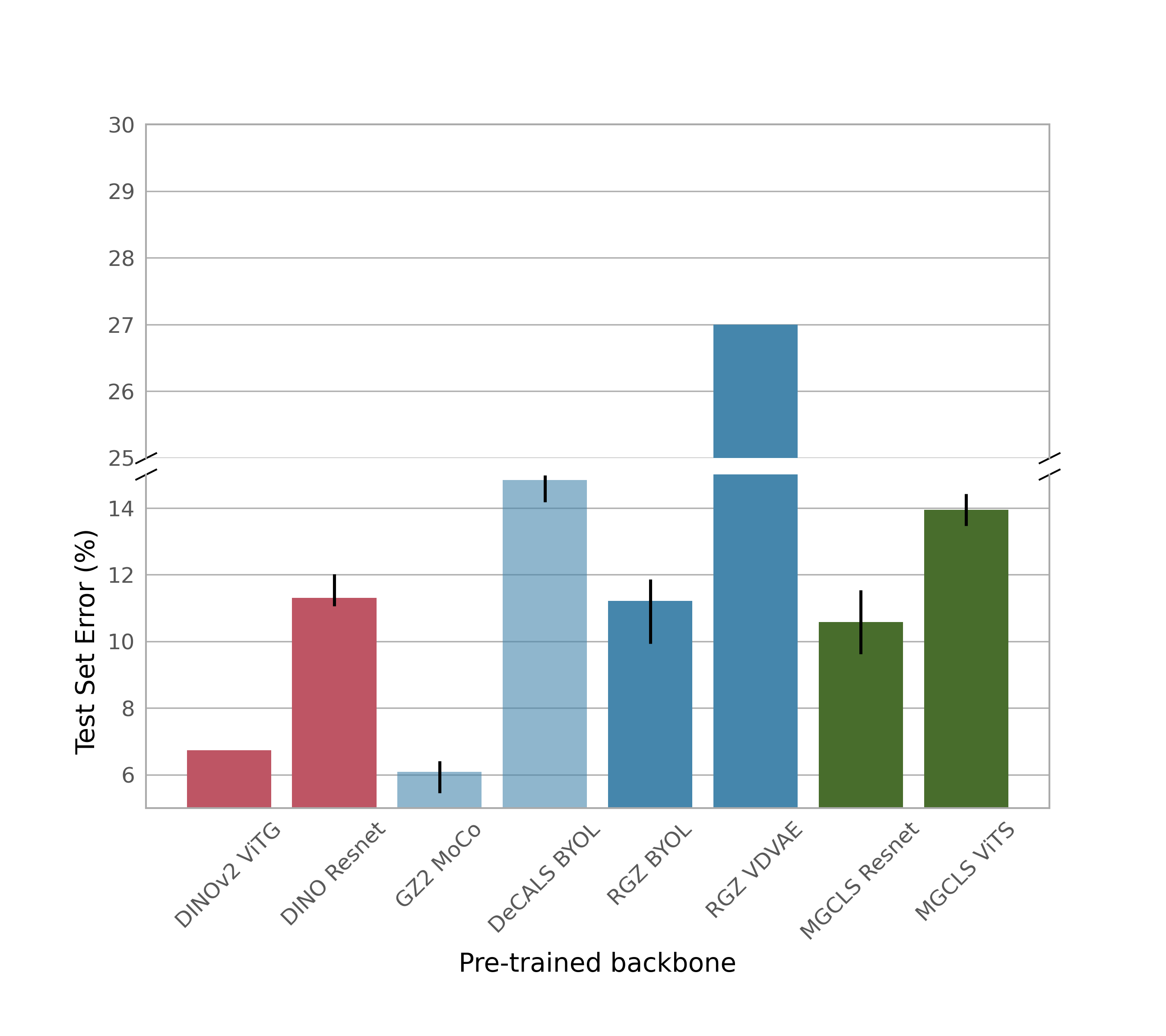 Web images
Multi-source radio
Radio galaxies
Optical galaxies
Evaluation: FRI/FRII galaxy morphology classification
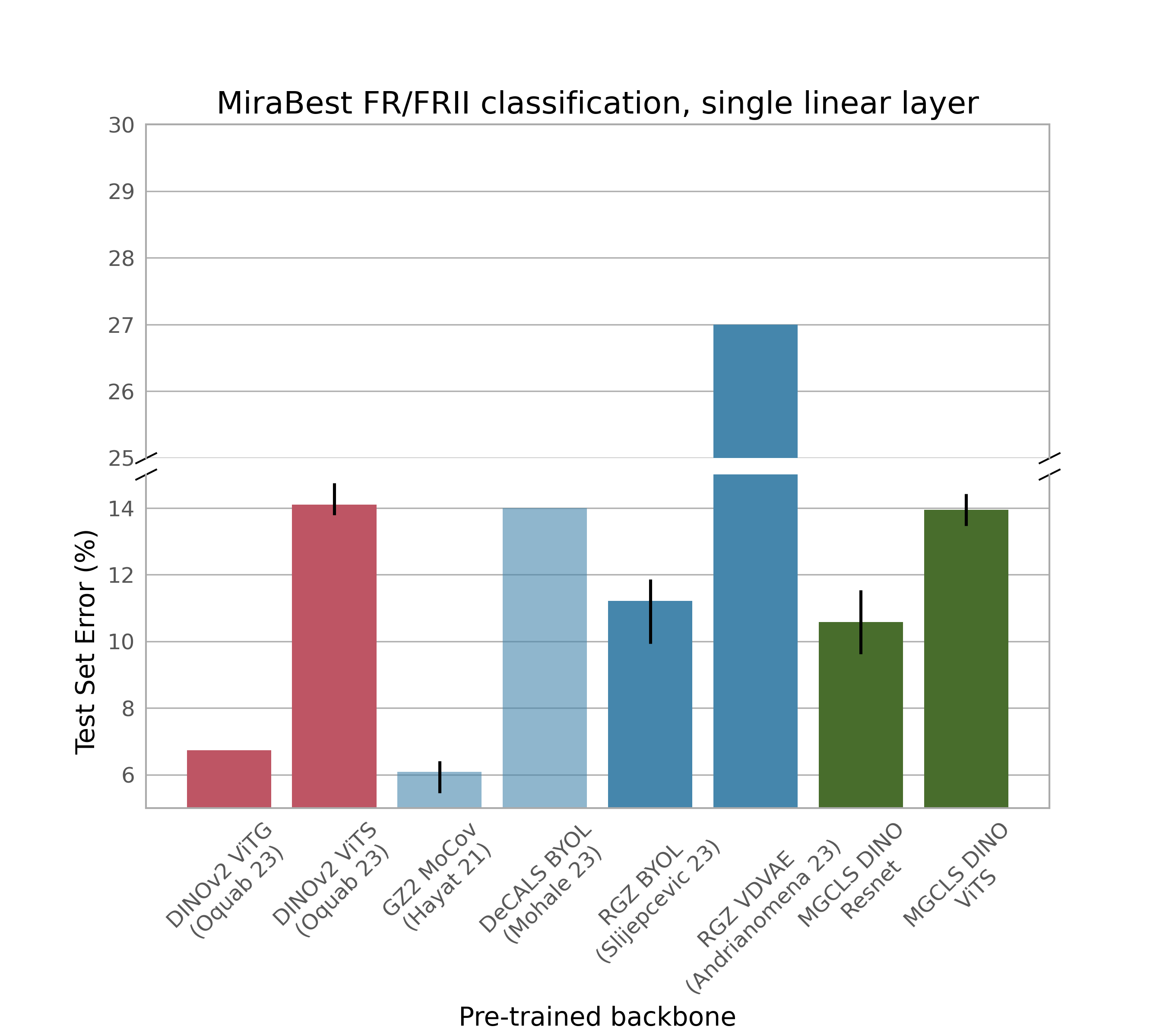 Big training datasets gives good performance!
142 million
1.2 
million
108k
20k
Lastufka et al. 2024
19-Mar 2024
Cosmology in the Alps – E. Lastufka
Training data
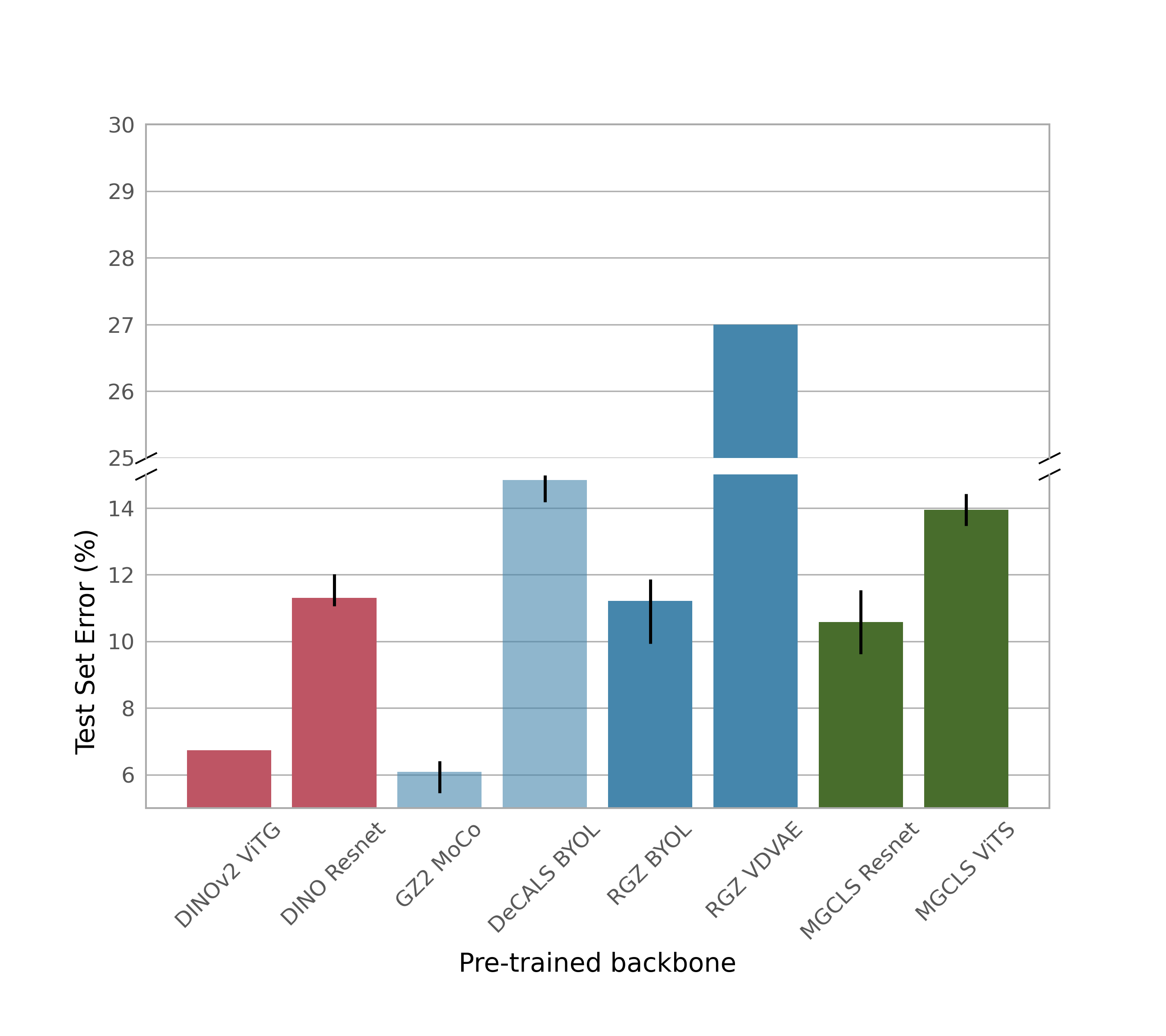 Web images
Multi-source radio
Radio galaxies
Optical galaxies
Evaluation: FRI/FRII galaxy morphology classification
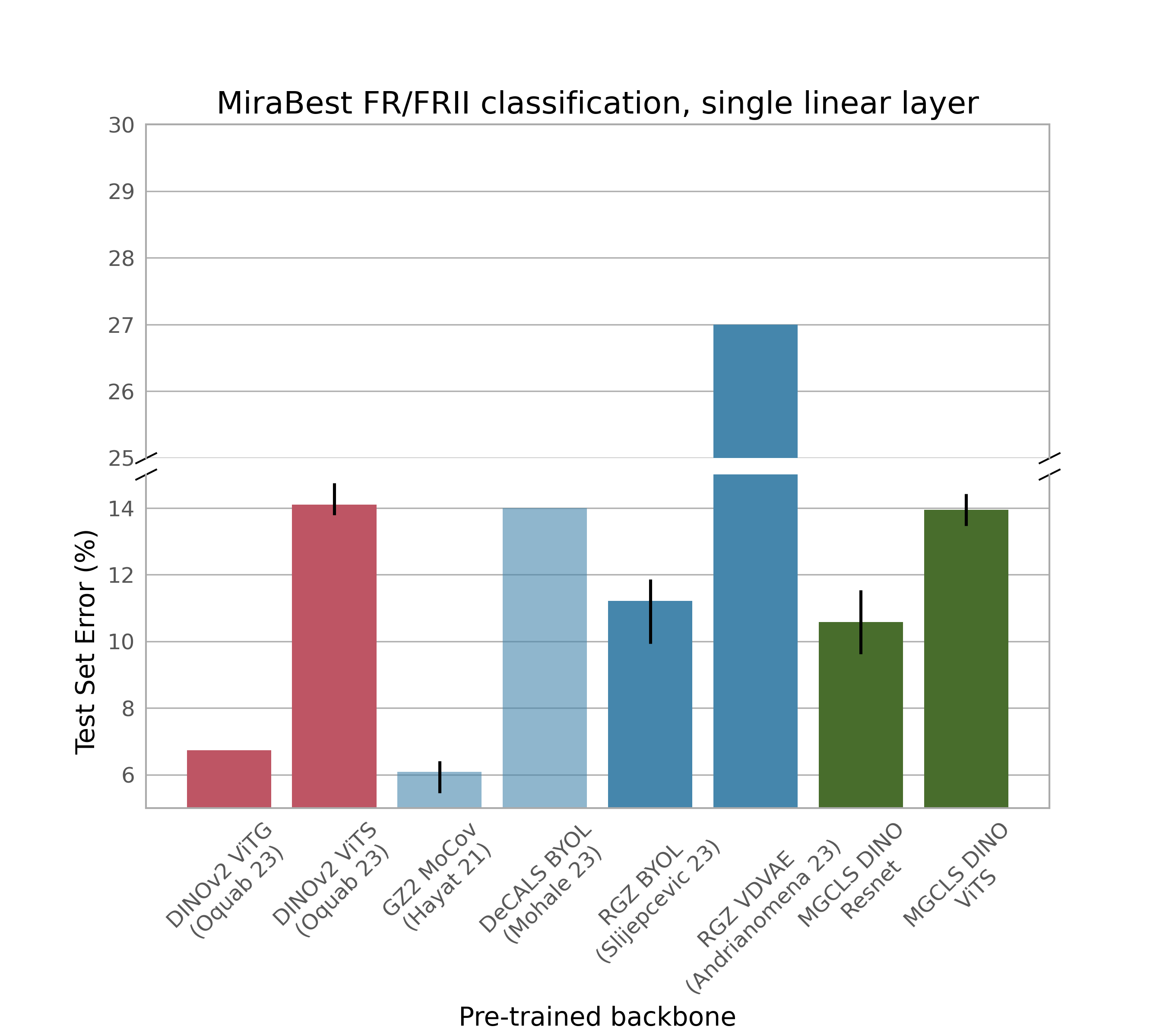 Big model makes up for lack of domain-specific training data?
Lastufka et al. 2024
19-Mar 2024
Cosmology in the Alps – E. Lastufka
Training data
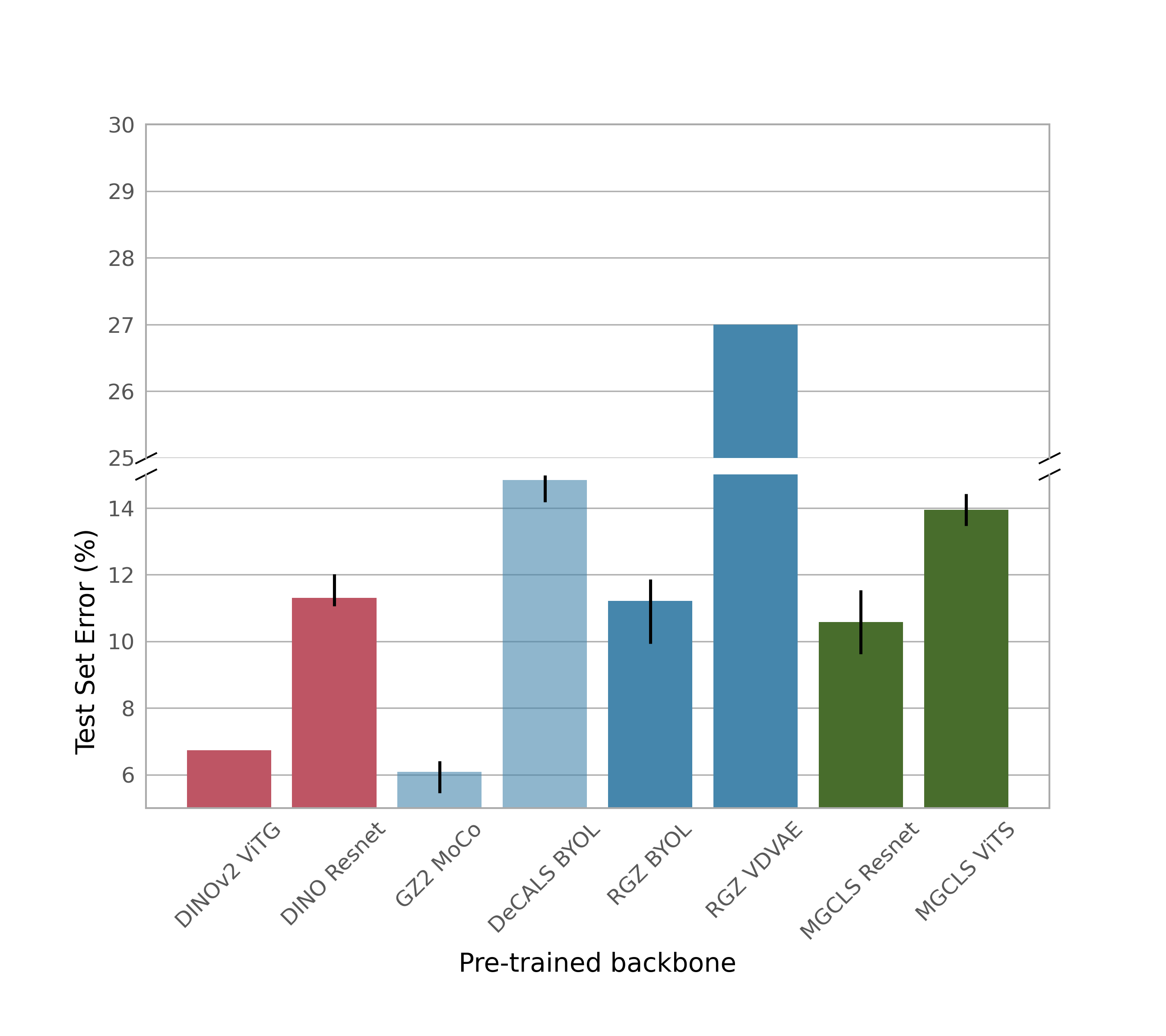 Web images
Multi-source radio
Radio galaxies
Optical galaxies
Evaluation: FRI/FRII galaxy morphology classification
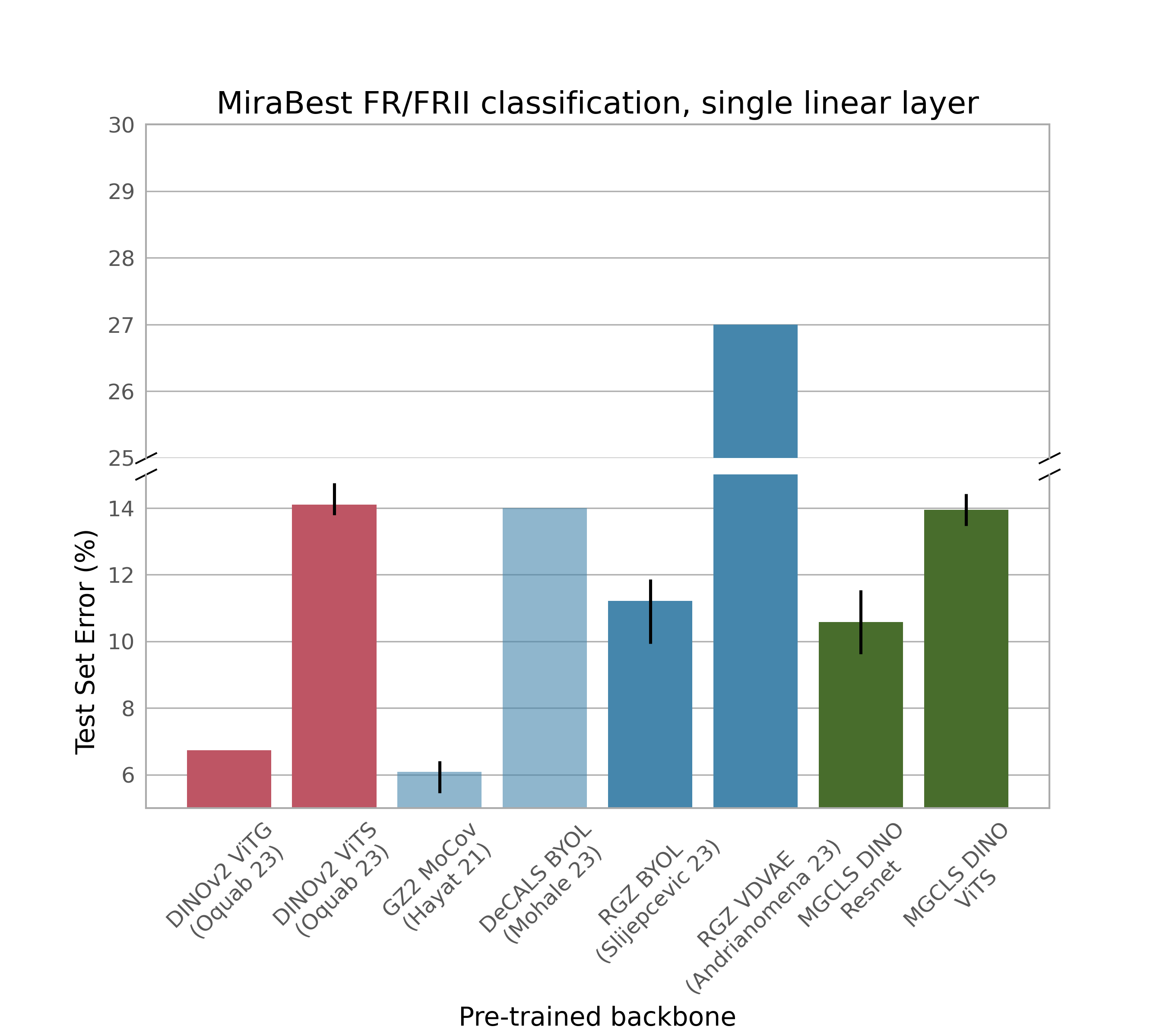 Our model trained on source-rich data can perform as well as academic state-of-the-art trained on highly curated data
Lastufka et al. 2024
19-Mar 2024
Cosmology in the Alps – E. Lastufka
Can the network do complex things?
Cosmology in the Alps – E. Lastufka
19-Mar 2024
Multi-class morphology classification
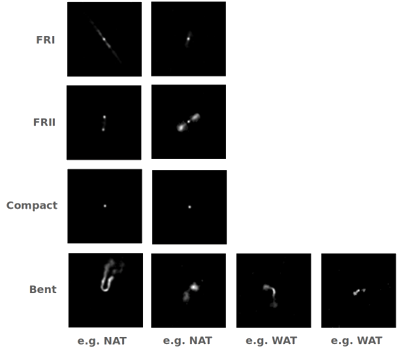 RadioGalaxyDataset 
 VLA images of four morphology classes
Cosmology in the Alps – E. Lastufka
19-Mar 2024
Griese et al. 2022
Multi-class morphology classification
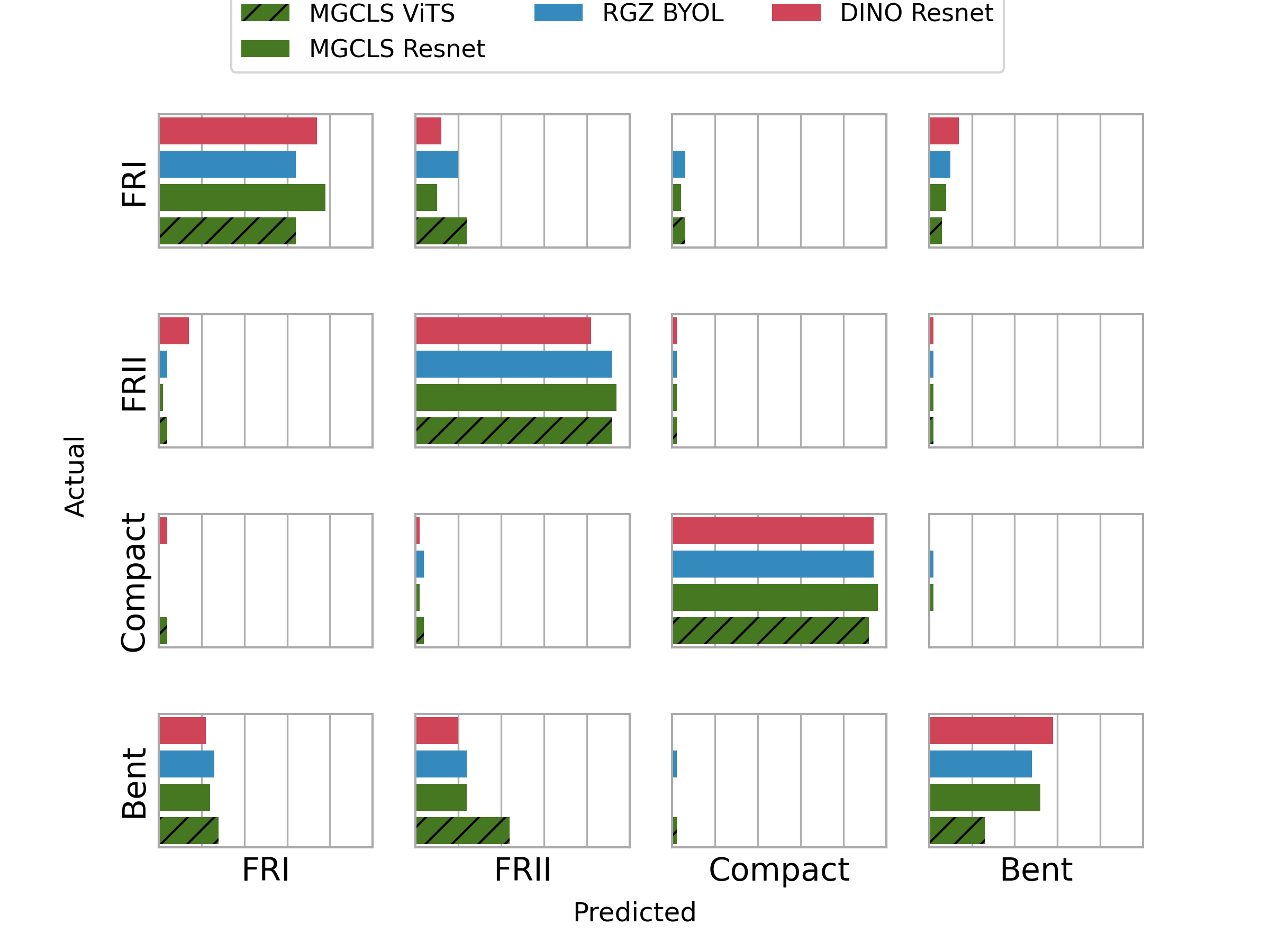 With fine-tuning, results are similar for most backbones
Easiest to start with pre-trained weights for common computer vision models
Cosmology in the Alps – E. Lastufka
19-Mar 2024
Lastufka et al. 2024
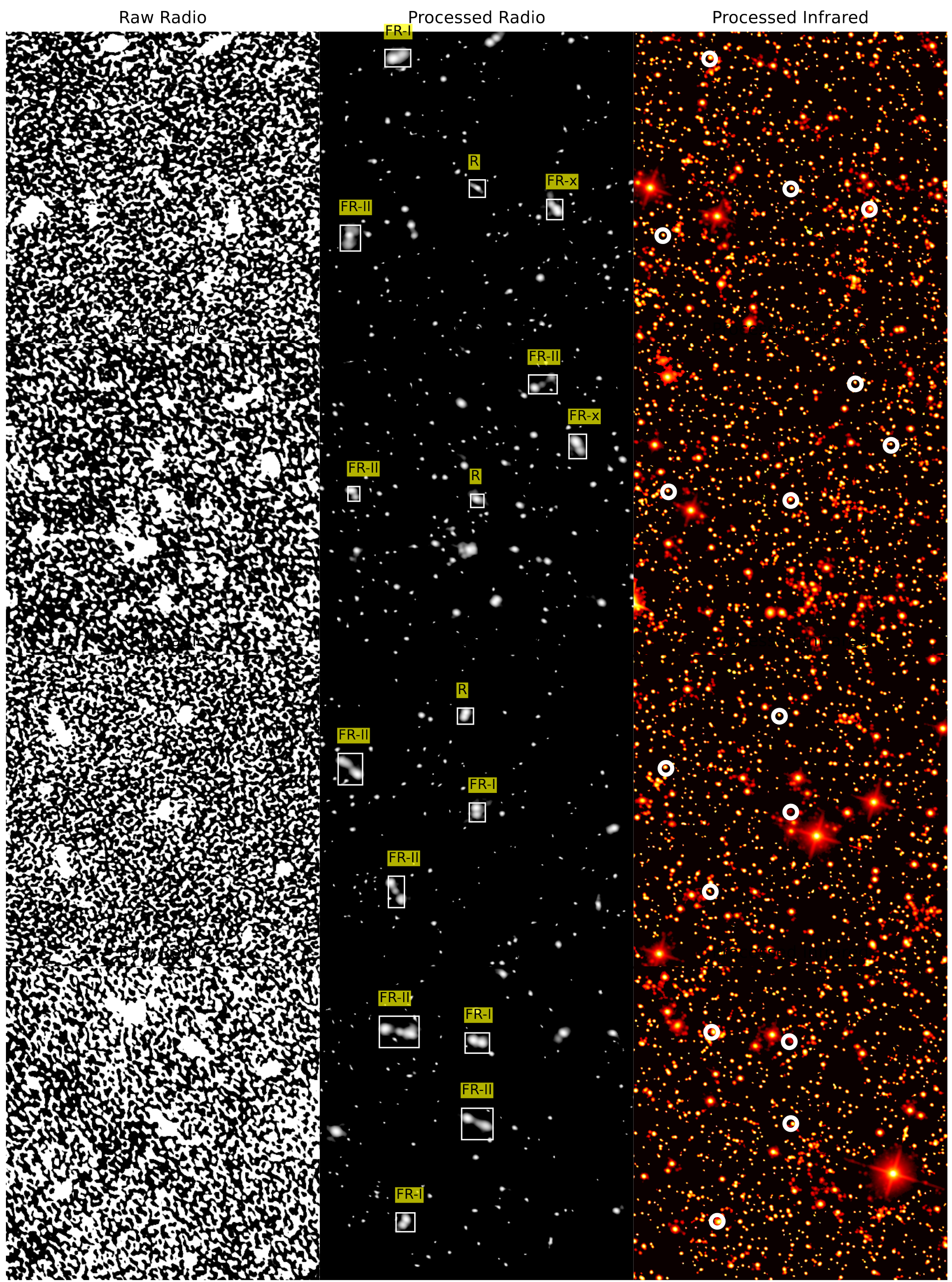 Source detection and segmentation
RadioGalaxyNET
 ASKAP + WISE radio/infrared dataset for object detection
Cosmology in the Alps – E. Lastufka
19-Mar 2024
Gupta et al. 2023
Future foundation models in astronomy
Cosmology in the Alps – E. Lastufka
19-Mar 2024
Extra slides
SKACH Winter Meeting – E. Lastufka
22-Jan 2024
Image Pre-processing
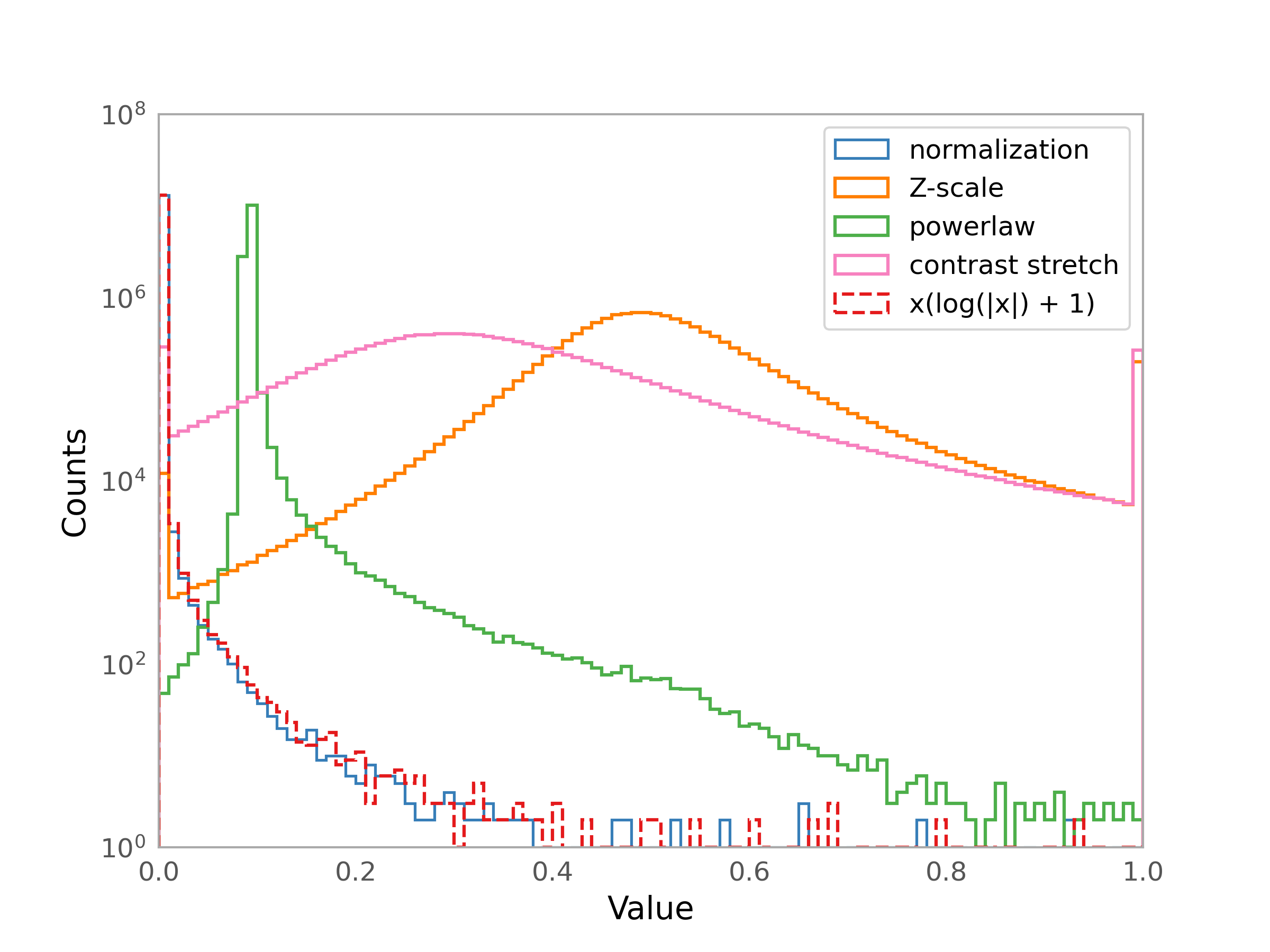 SKACH Winter Meeting – E. Lastufka
22-Jan 2024
Networks and training
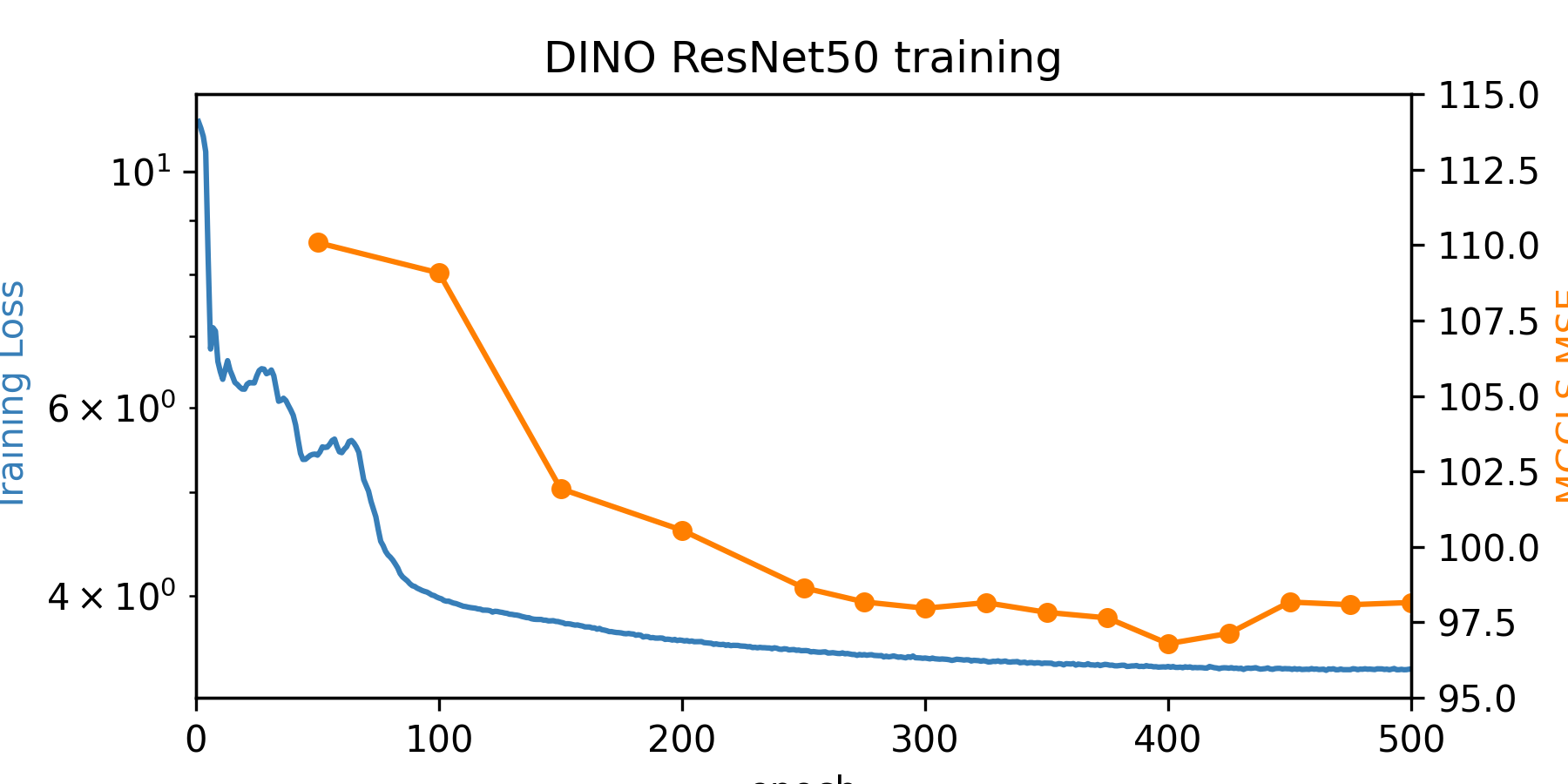 SKACH Winter Meeting – E. Lastufka
22-Jan 2024
[Speaker Notes: Image sourcehttps://www.google.com/url?sa=i&url=https%3A%2F%2Ftowardsdatascience.com%2Fthe-annotated-resnet-50-a6c536034758&psig=AOvVaw1Sba2c8EJxtmXISlLZPXZu&ust=1705417884381000&source=images&cd=vfe&opi=89978449&ved=0CBUQjhxqFwoTCMDCs_PW34MDFQAAAAAdAAAAABAD]